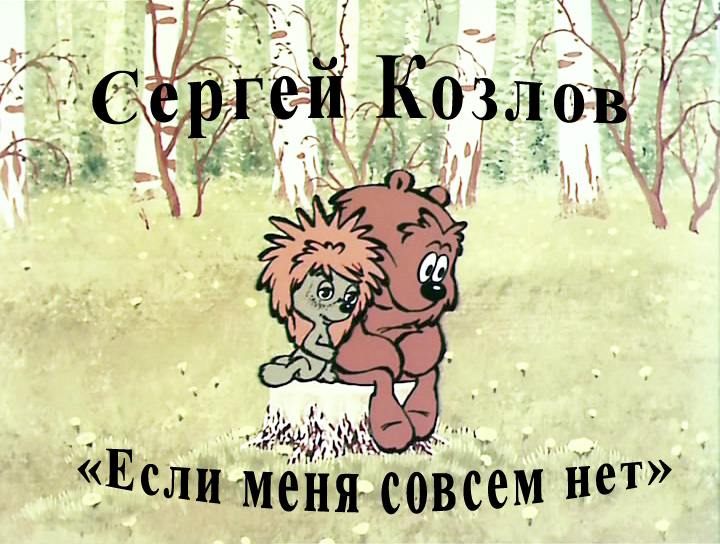 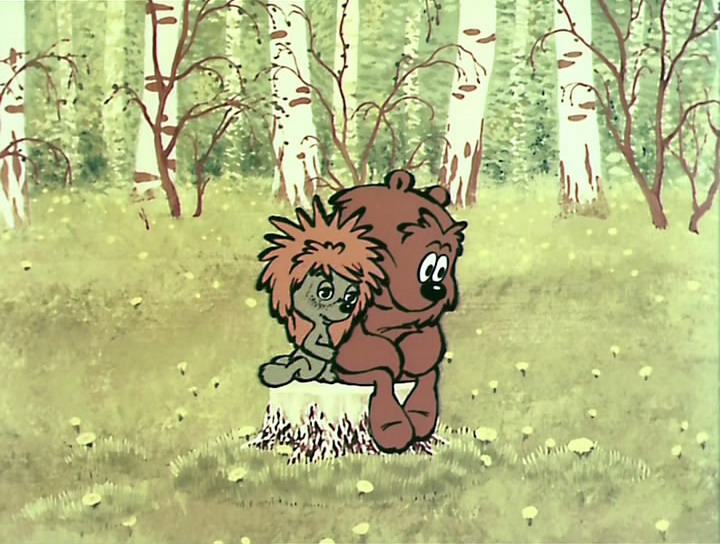 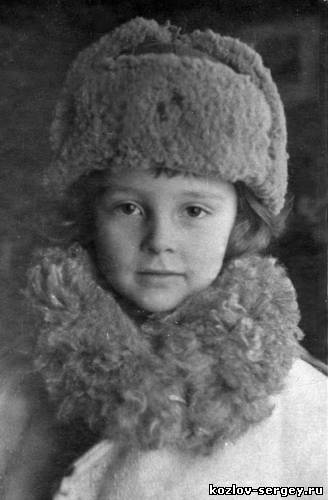 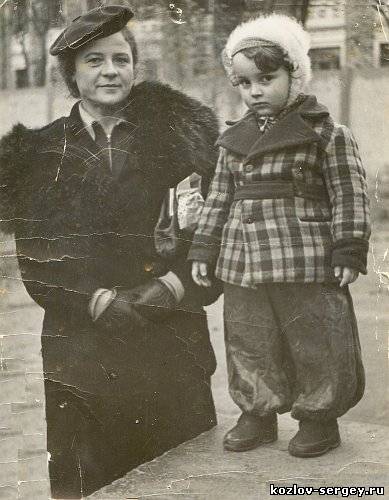 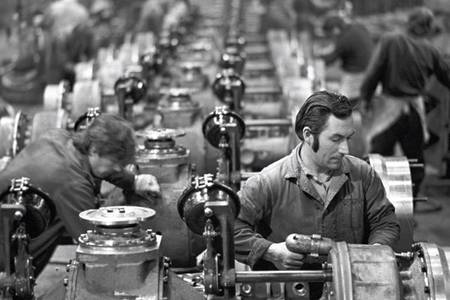 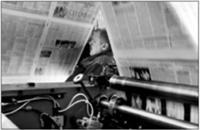 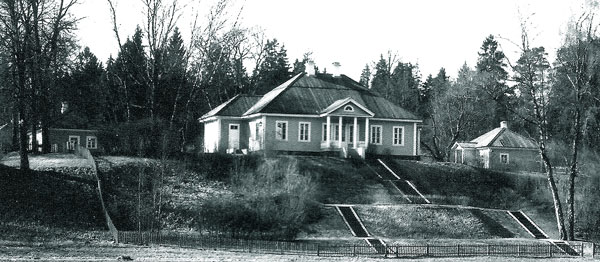 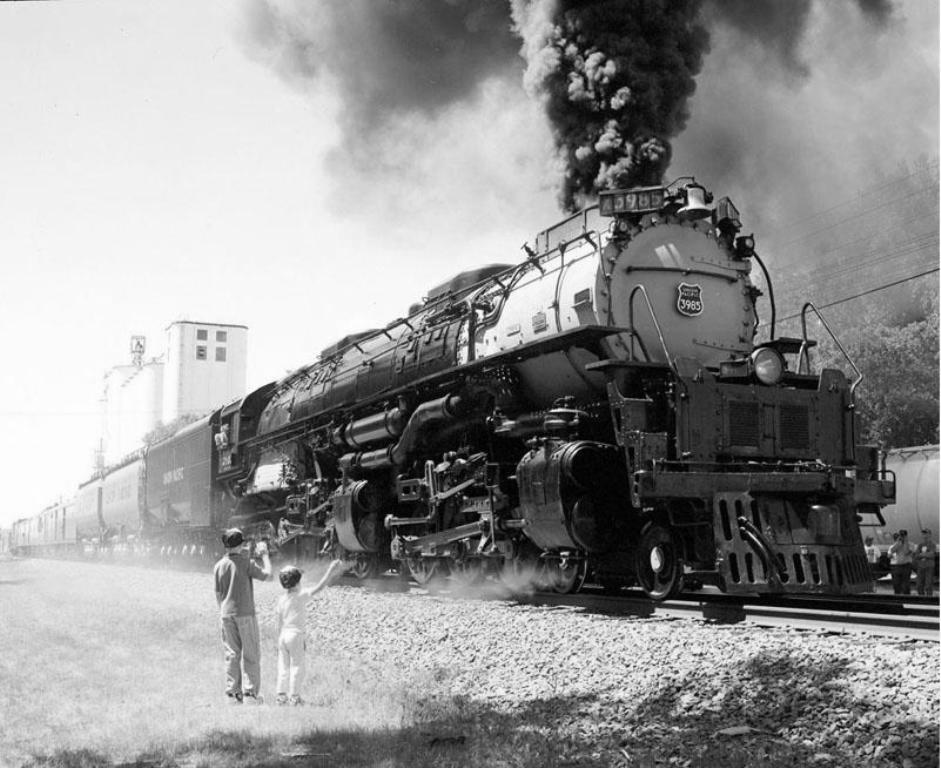 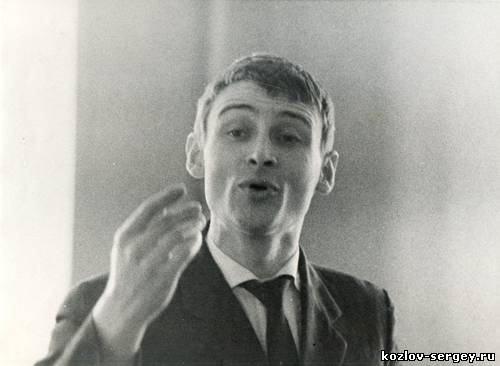 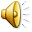 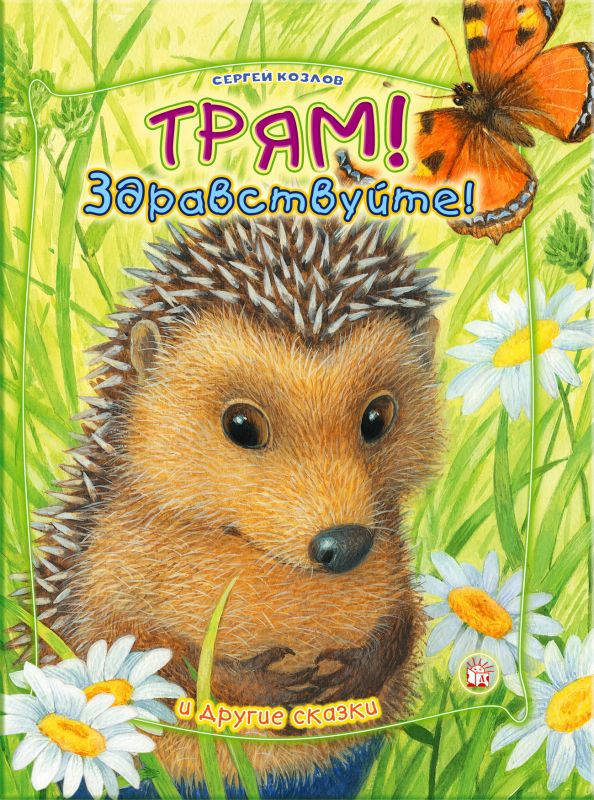 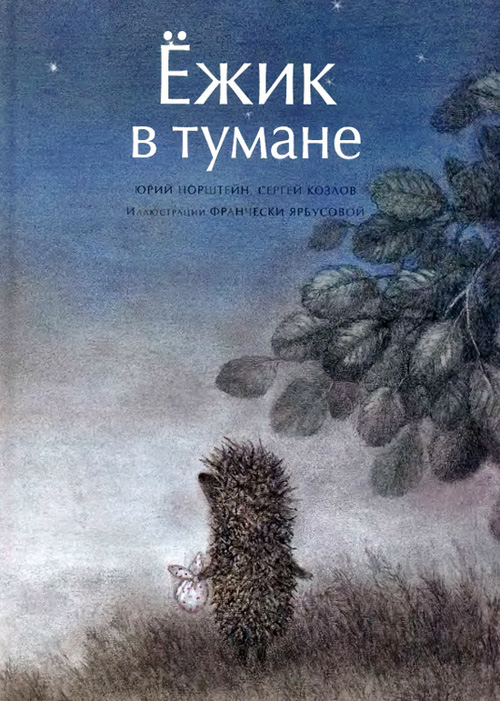 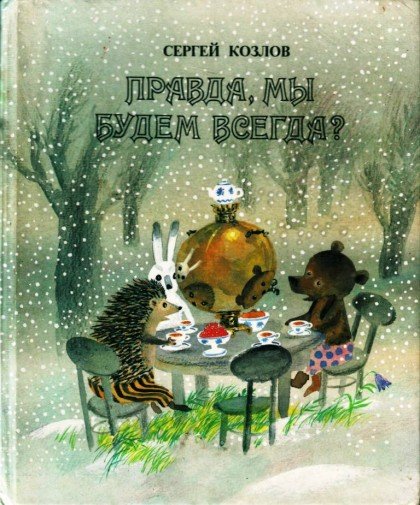 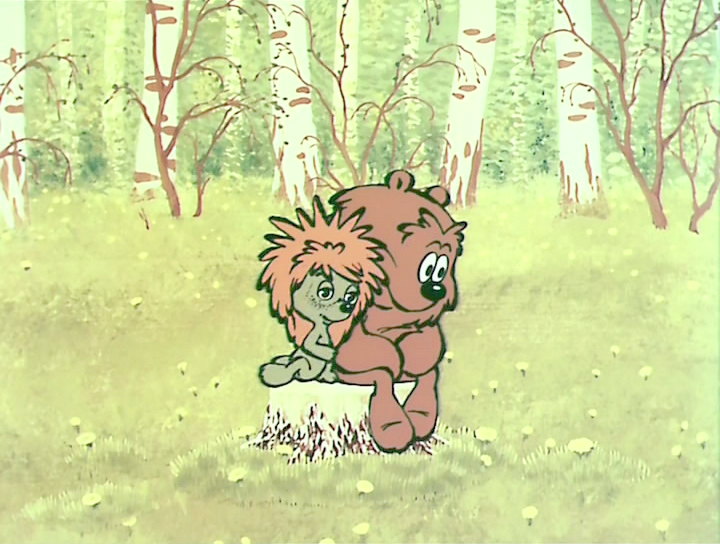 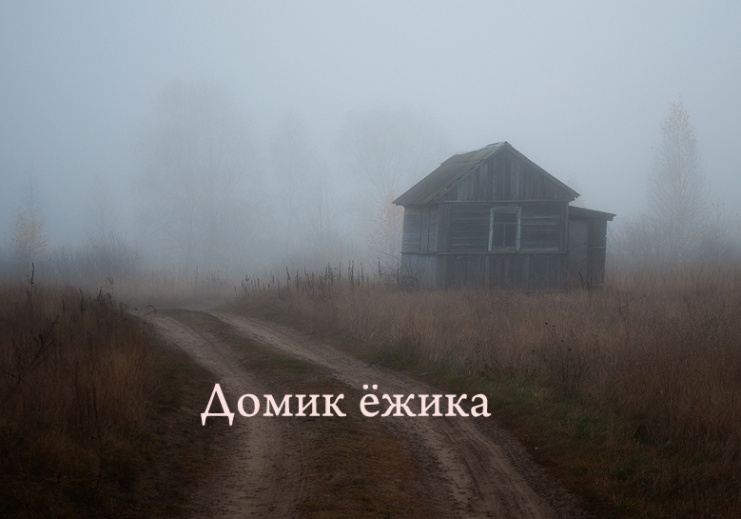 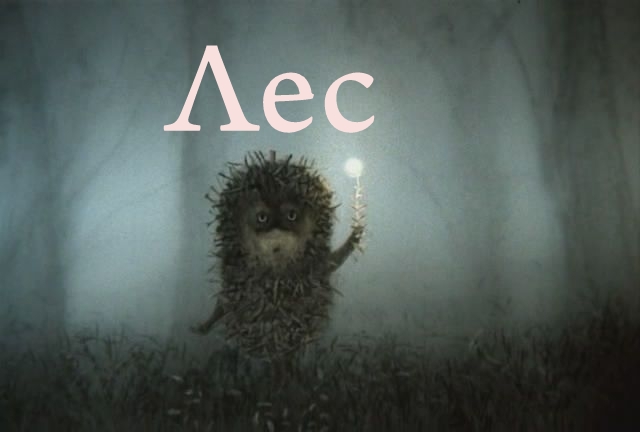 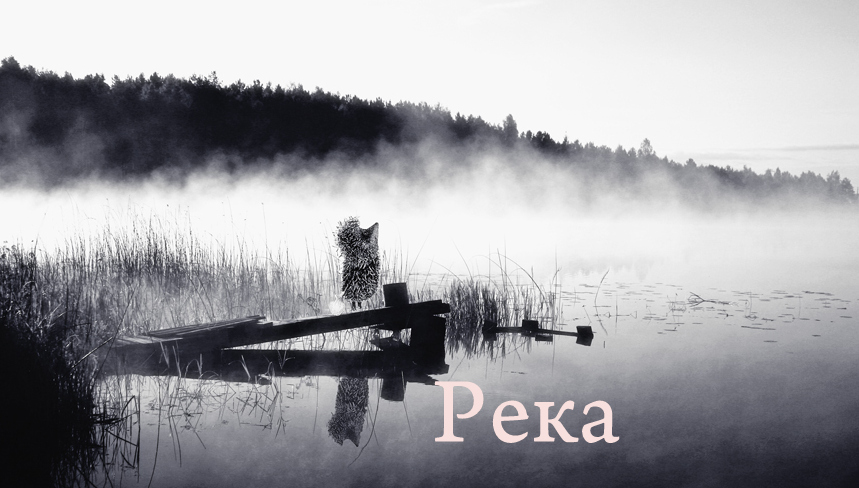 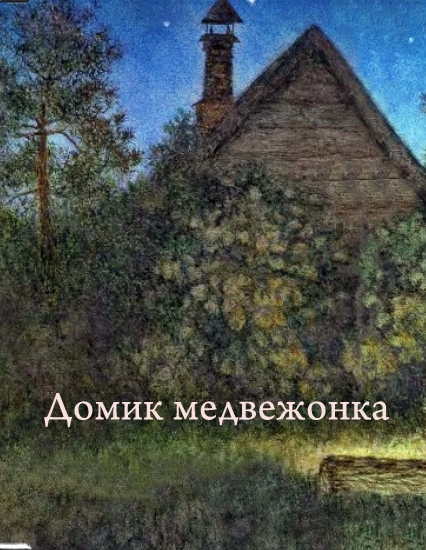 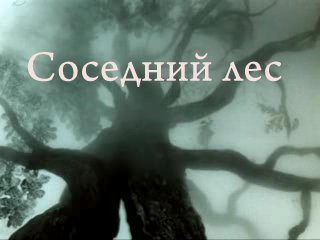 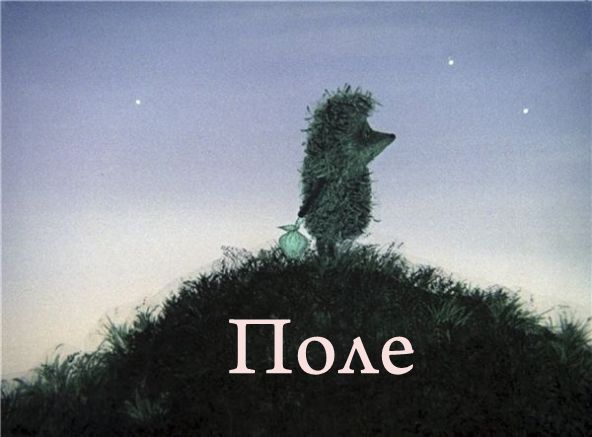 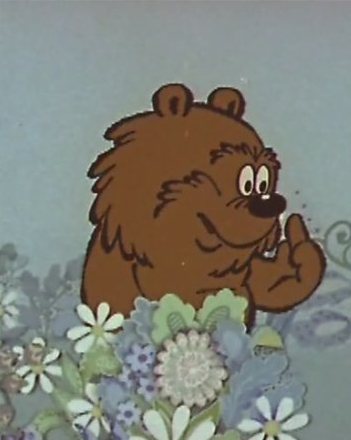 Рассудительный
Добрый
 Доверчивый
 Тактичный 
Философ
Простодушный
Утонченный
Искренний
Задумчивый
Мечтательный
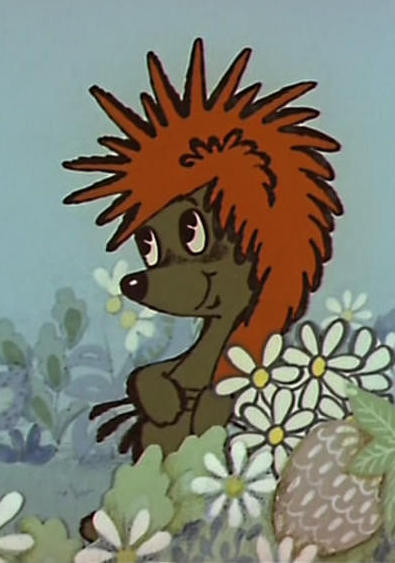 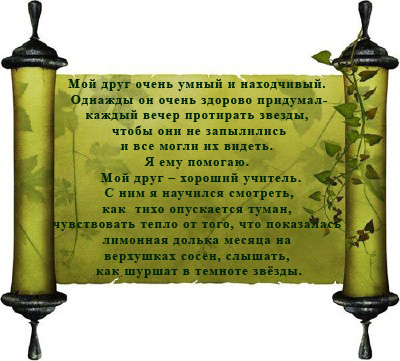 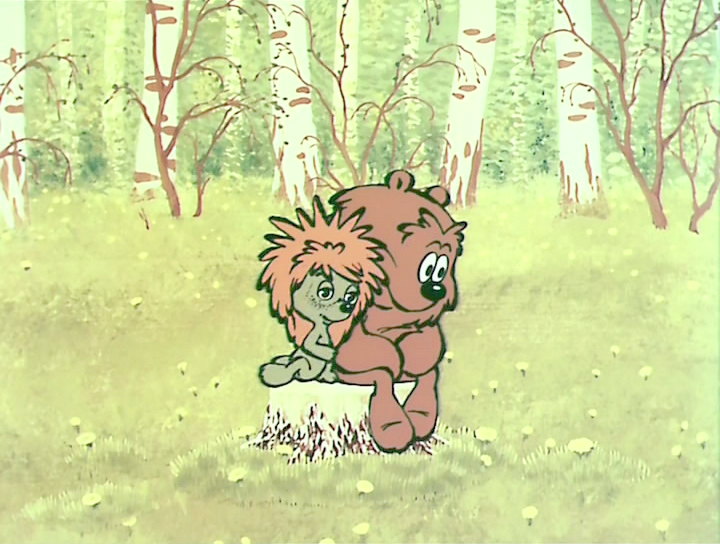 Нет друга – ищи, а нашел береги.
Берегите своих друзей!



 Дорожите дружбой!
Старый друг лучше новых двух.